學生端
2
操作說明
1
貼心提醒
模擬選填志願期間，首次登入志願選填頁面，務必先完成適性輔導問卷填報，才可選填志願。
建議選填過程中，每隔一段時間按下「儲存志願」按鈕，以避免停電等情況導致所選志願遺失。
選填完畢，務必按下「儲存志願」按鈕，並至「查詢我的志願資料」頁面確認您選擇的志願及排序。
志願選填開放期間尚未列印報名表前，可無限次修改志願及變更順序。
安全性考量，在選填志願期間若要離開位置，務必先登出
一般志願黑色，進修學校志願綠色，特招志願紅色。
2
登入
學生登入
依使用者不同，選擇您要執行的身分
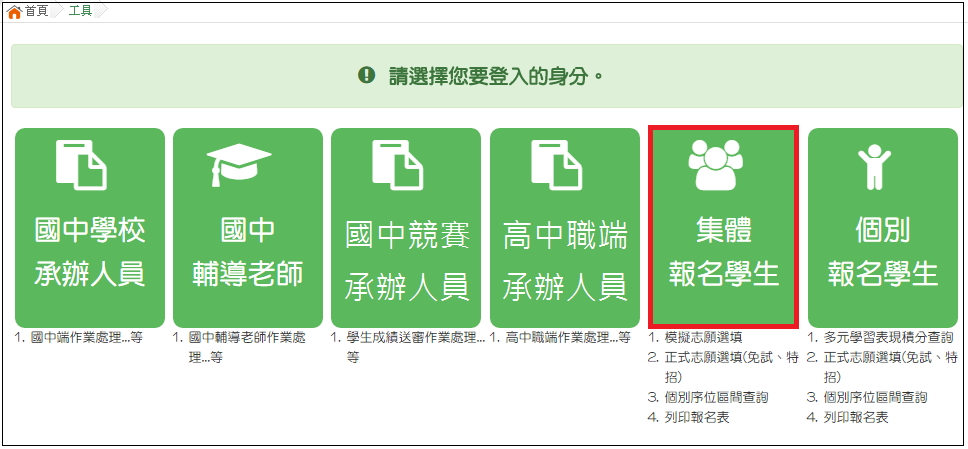 3
登入
學生登入
依系統畫面指示，輸入登入資訊
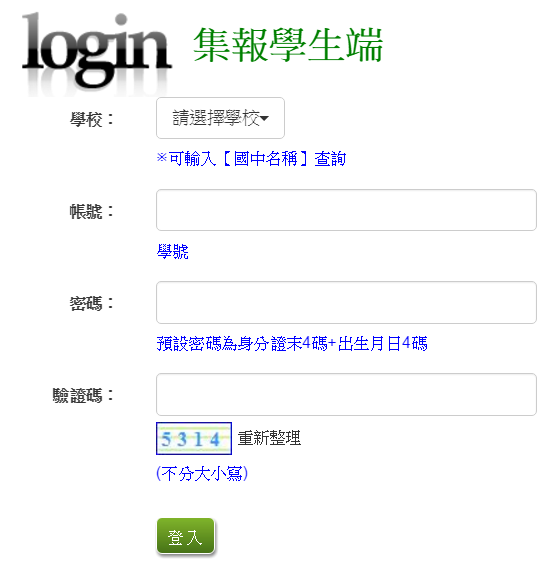 下拉選單選擇學校。
帳號：學號
密碼：身分證末4碼+出生月日4碼，共8碼
驗證碼：依圖示輸入
4
修改登入密碼
修改登入密碼，確定儲存後，系統會自動登出，
請以新密碼再次登入系統。
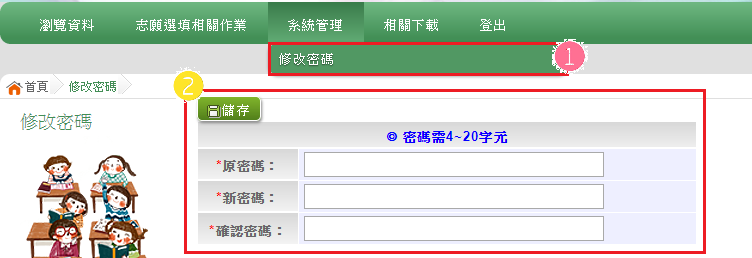 學生端並無強迫修改密碼喲!!!
5
資訊安全宣告
請先瀏覽資訊安全宣告內容
勾選 我已閱讀並接受上述內容 
點選「確認送出」按鈕
📖
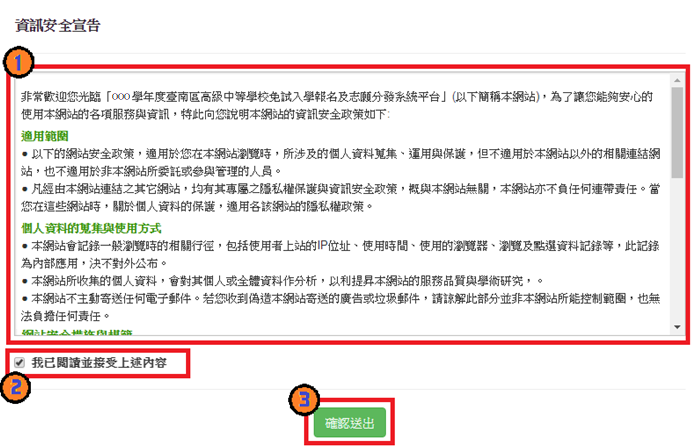 6
適性輔導問卷調查
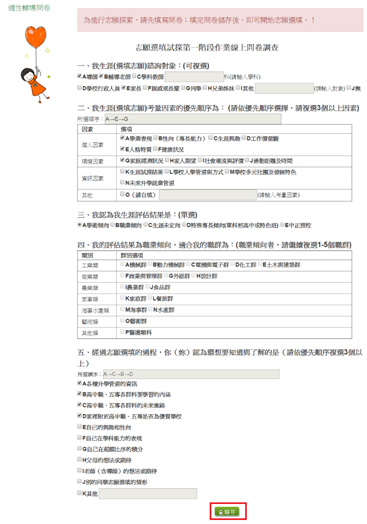 📖
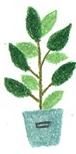 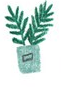 7
基本資料及超額比序積分資料查詢
📖
志願選填相關作業/基本資料及超額比序積分資料查詢
系統會直接下載「學生基本資料及超額比序積分資料表」
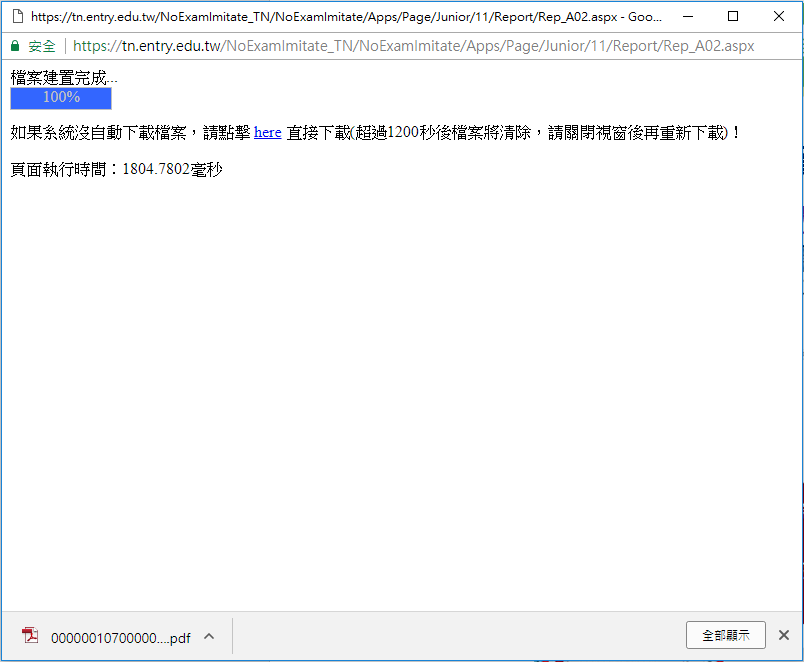 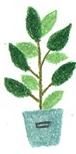 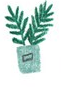 8
系統自動下載完成時，可開啟此PDF檔，查詢基本資料及超額比序積分資料
免試志願選填功能
【志願選填相關作業】/ 【志願選填(免試)】
首先閱讀注意事項。
選擇免試欲加入科組：下拉選單選擇學校、科組、學校序。
點選【加入】按鈕。
調整排序。
點選【儲存志願】按鈕。
【加入】：只是暫存志願，並不會儲存到系統哦！
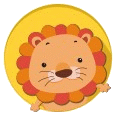 很重要！很重要!很重要!
9
集體報名學生
免試志願選填功能
臺南區免試選填規則
1. 每一志願序至多可選填 3 校為一群組，其志願序積分相同。
2. 同一校如有多科別，選填時視為同一志願序，其志願序積分
    相同。
3. 同一所學校第 2 次選填，視為不同志願序。
4. 第 6 志願序後(含第 6 志願)志願選填以單科為單位，以5分計。
10
免試志願選填功能
1. 每一志願序至多可選填 3 校為一群組，其志願序積分相同。
1
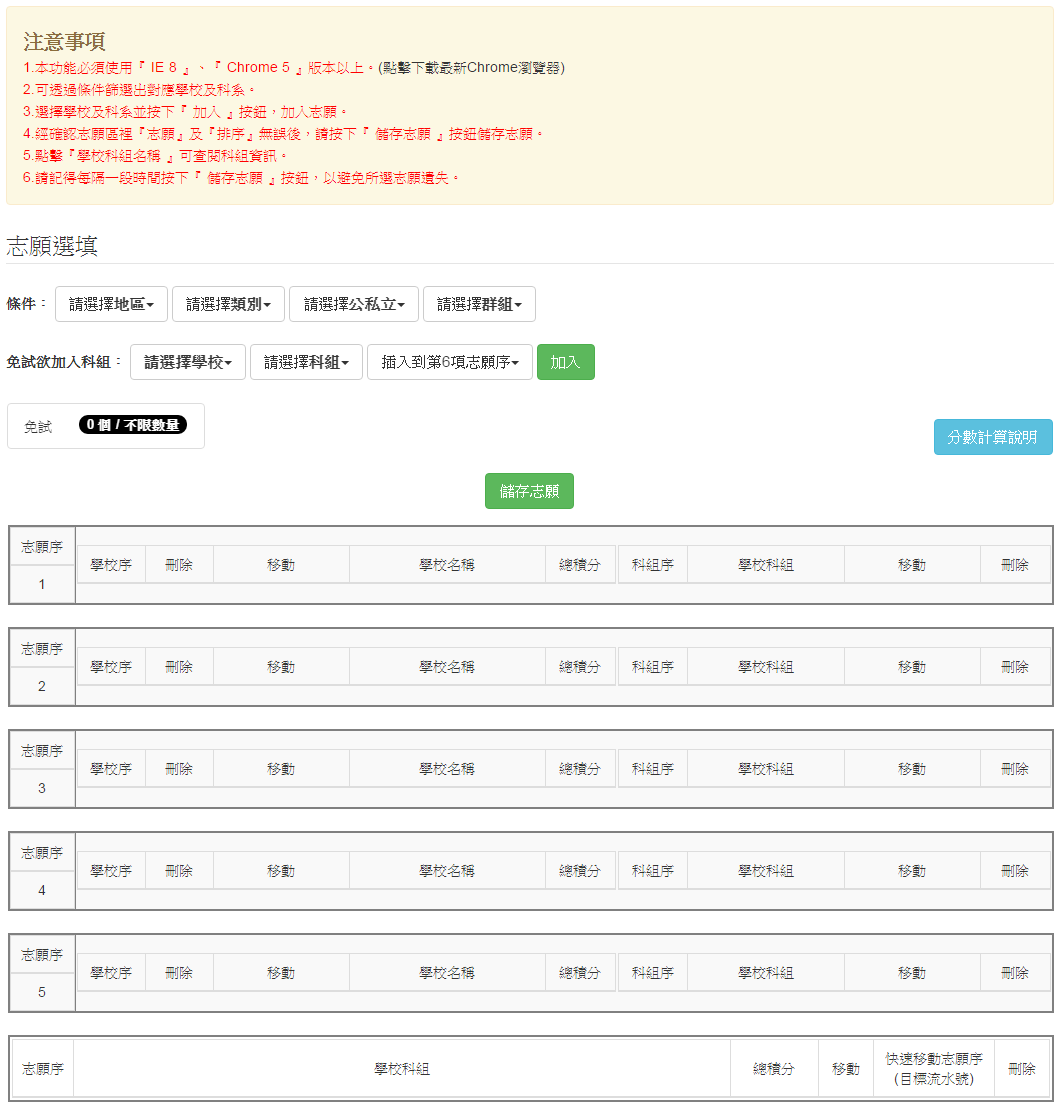 2
3
5
4
前5個志願序，
1個志願序最多只能放3間”學校”。
6以後的志願序無上限
11
集體報名學生
免試志願選填功能
選填志願範例-2
1個志願序內最多只能放3間”學校”
一校如有多科別，選填時視為同一志願序
其志願序積分相同
12
免試志願選填功能
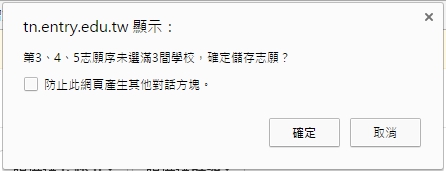 同一所學校第 2 次選填，
視為不同志願序。
13
免試志願選填功能
第 6 志願序後(含第 6 志願)志願選填以單科為單位，以5分計。
14
免試志願選填功能
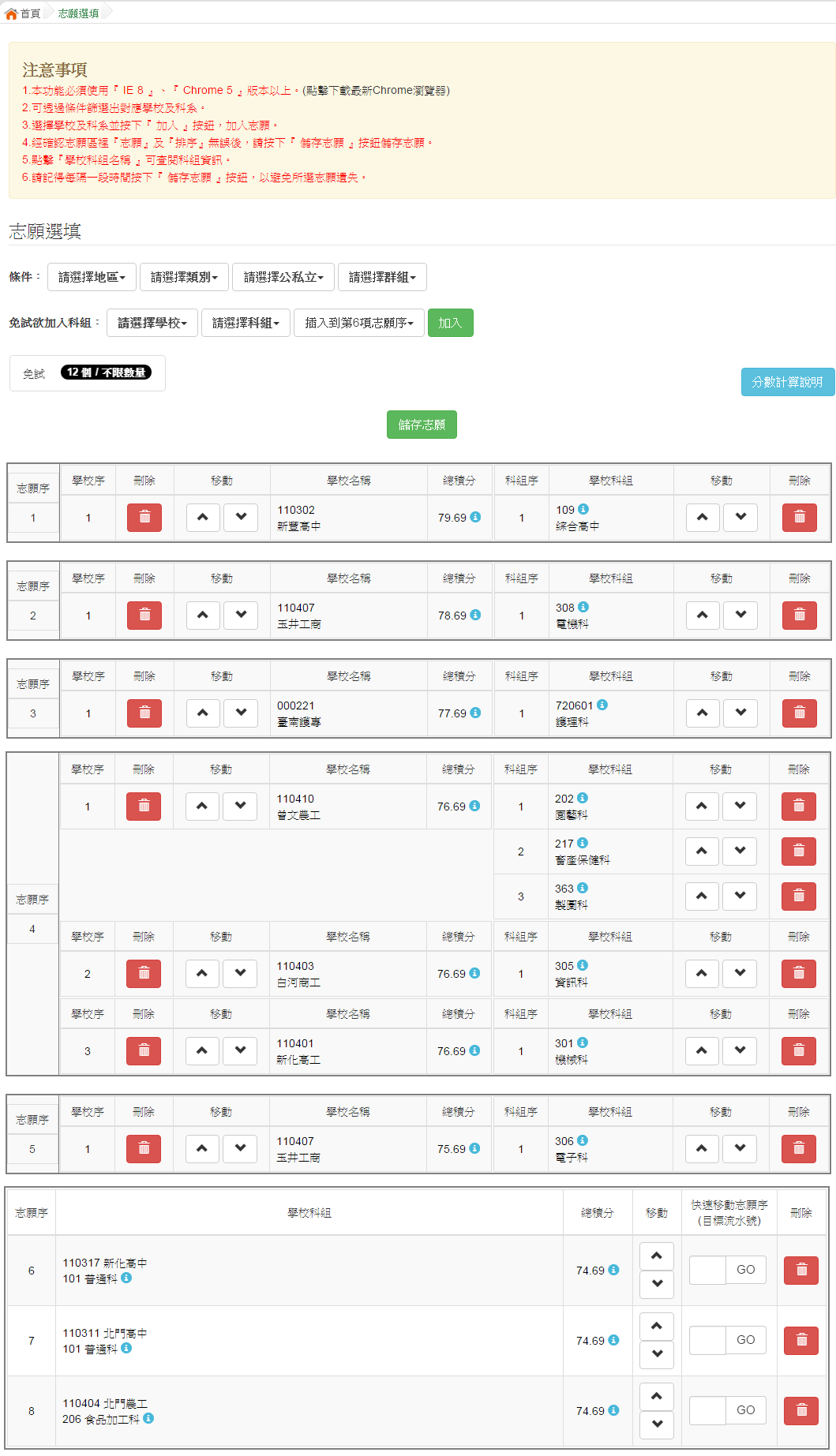 該項科組招生資訊
志願別：已儲存志願數/可選志願總數
總積分計算說明
15
集體報名學生
免試志願選填功能
排序功能說明
上下移動
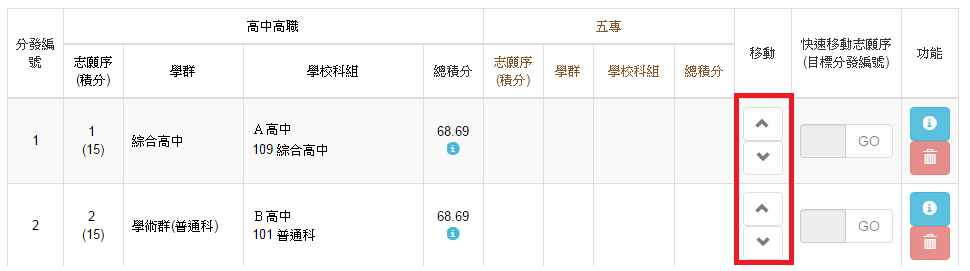 快速移動志願序
輸入目標分發編號，再按下Go按鈕。
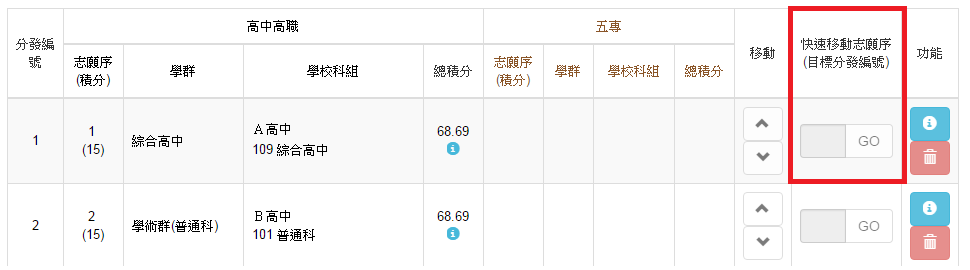 8
16
集體報名學生
查詢我的免試志願資料
志願選填相關作業/ 查詢我的志願資料
儲存志願完成後，務必到【查詢我的志願資料】頁面，確認所選的志願及順序哦！
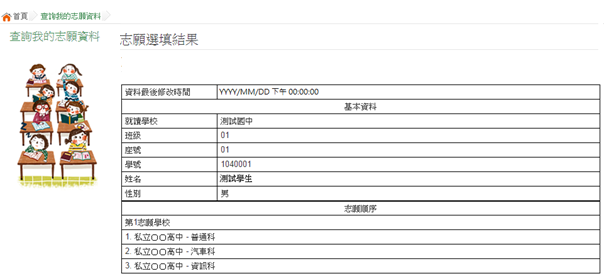 17
預告：下學期108.02.25-03.04 
競賽成績輸入：請洽活動組
志願選填相關作業/超額比序競賽成績輸入
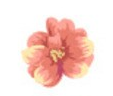 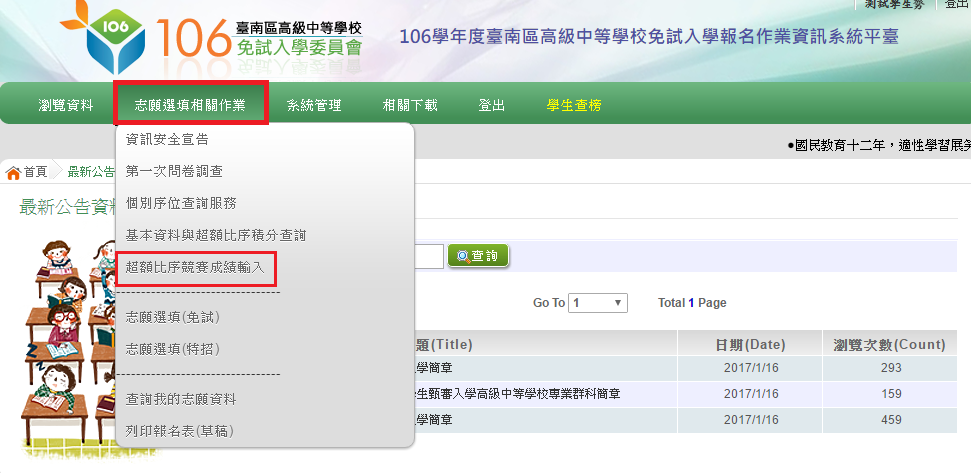 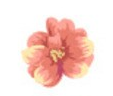 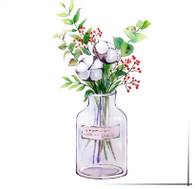 18
下學期：108.02.25-03.04  競賽成績輸入
志願選填相關作業/超額比序競賽成績輸入
競賽成績的填報，下拉式選單；選擇競賽成績所屬類型、所屬區域、競賽名稱、個人或團體、名次。
選擇完後，點選【加入】按鈕。
填選完畢之後，點選【儲存】按鈕。
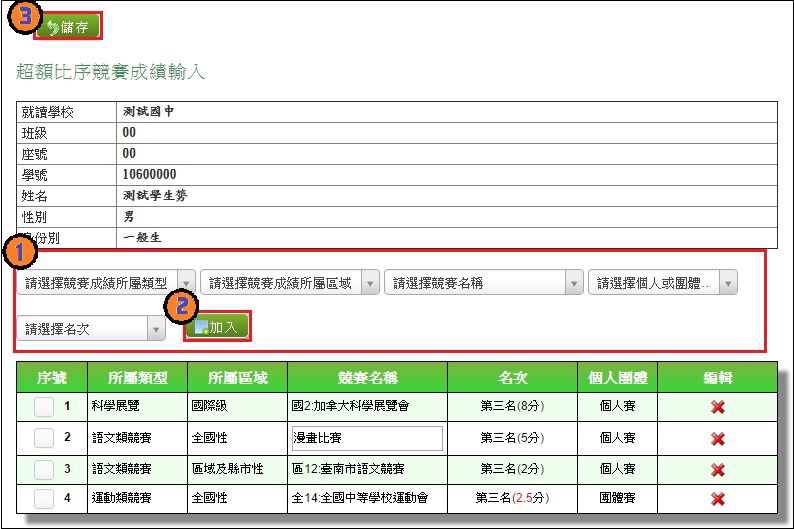 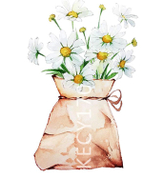 19